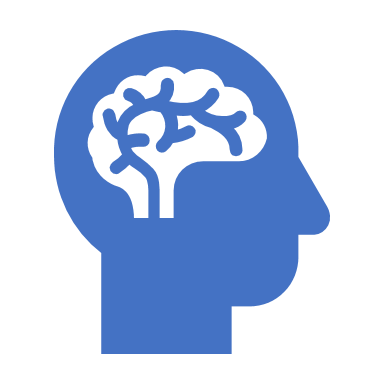 Nervous System Development
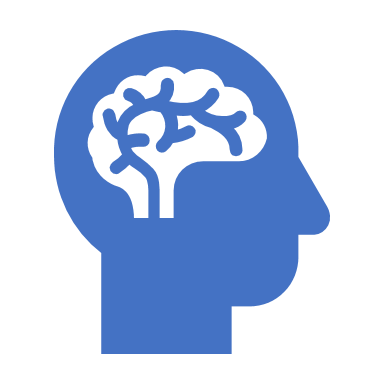 Lecture Overview
Week 1
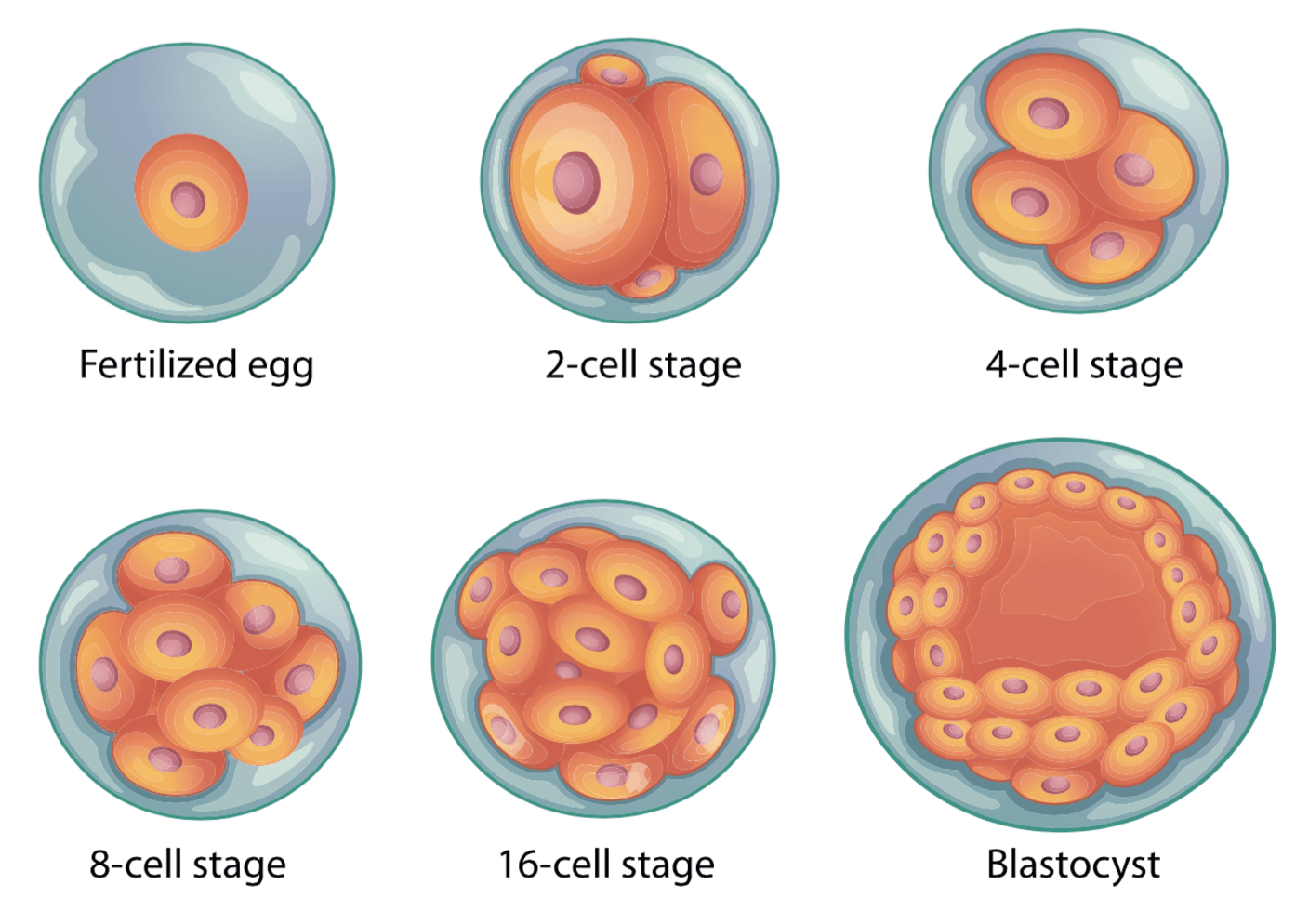 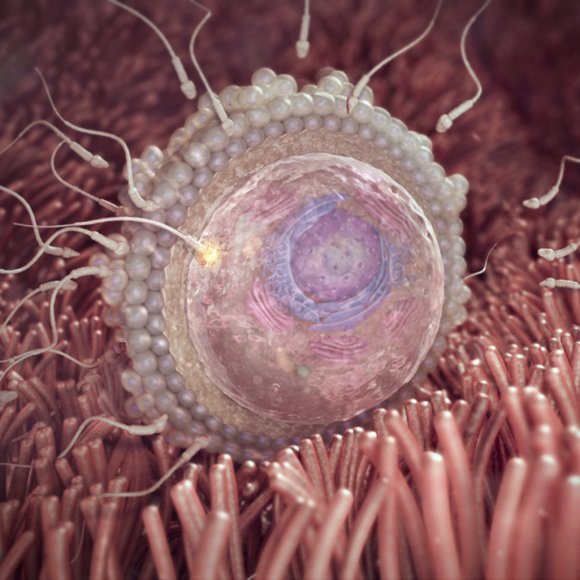 Embryonic Development
Gastrulation is a phase early in the embryonic development of most animals, during which the single-layered blastula is reorganized into a multilayered structure known as the gastrula.
Week 3
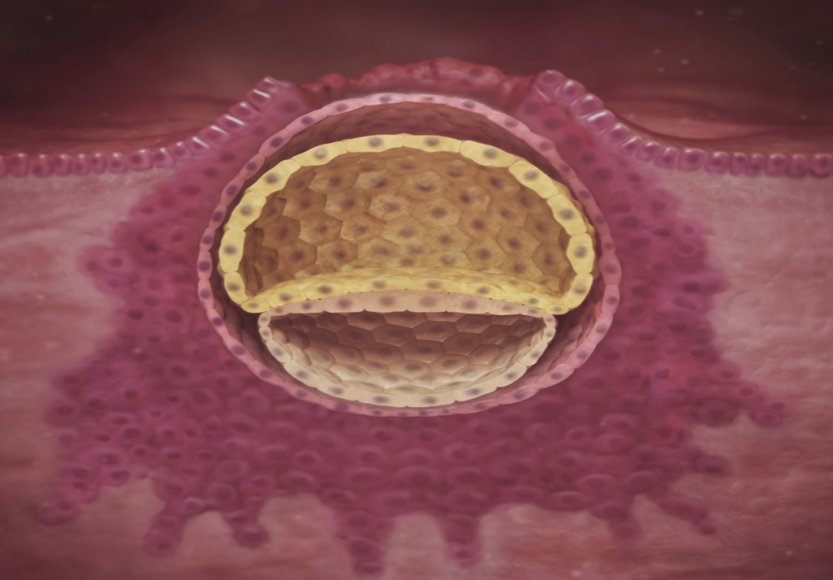 Inner Cell Mass
Inner Cell Mass
The Inner Cell Mass of the BlastocystDifferentiates into the Epiblast and the Hypoblast
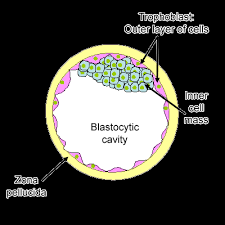 Epiblast Cells: From inner cell mass, will ultimately give rise to the three germ layers and the entire embryo.
Hypoblast Cells: These cells are the first to migrate and eventually disintegrate.
The 3 Primary Germ Layers
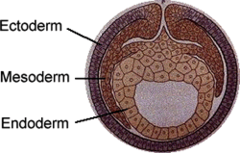 The Blastocyst has three primary layers that undergo many interactions in order to evolve into organ, bone, muscle, skin or neural tissue. 
The cross-section on the right illustrates three germ layers:
The ectoderm 
The mesoderm 
The endoderm
Week 4
The Blastocyst
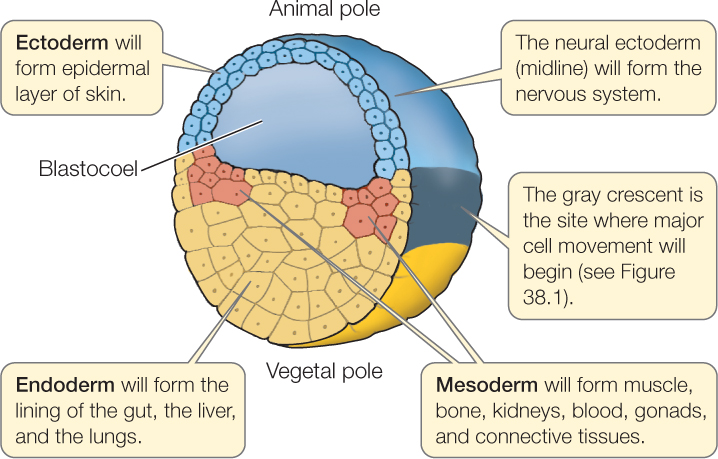 ECTODERM 
- The outside layer is the ectoderm. This becomes the epidermal (skin) layers, the brain and the spinal cord. 
MESODERM
- The middle layer is the mesoderm. This becomes the connective tissues including the bones and the blood, as well as the gonads and the kidneys.  
ENDODERM 
- Inner layer is the endoderm. This becomes the digestive systems and the respiratory system.
Gastrulation
Gastrulation is a phase early in the embryonic development during which the single-layered blastula (blastocyst) is reorganized into a multilayered structure known as the gastrula.
5 Weeks
Neurulation
Neurulation is the process of neural tube formation and its development into the spinal cord and the brain.  Any complication during this complex process can result in neural tube defects.
The development of the nervous system begins during the third week of gestation. 
Primary neurulation is the process that forms the functional central nervous system.
Neurulation
Neurulation
Begins with the Development of the Neural Plate
Three to four weeks after conception, a flat neural plate grows.
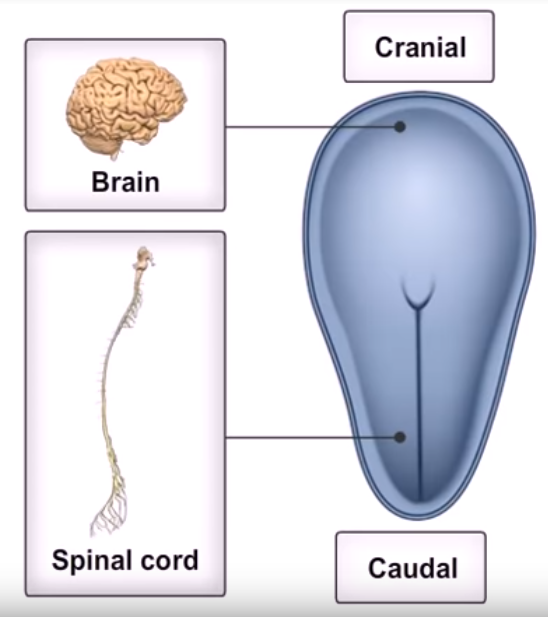 HEAD
The Neural Plate Elongates
TAIL BONE
The central nodal cord has induced the overlying ectoderm to thicken and form the neural plate.
The cross-section helps to visualize the folding of the neural plate leading to the formation of the neural tube.
By the end of the third week the edges of the neural plate extend upward to become the  neural folds
As the edges of the neural plate extend upward to form the neural folds, the depressed region becomes the neural groove.
Within a few days, the ridges fold in toward each other and fuse to form the hollow neural tube.
The Neural Folds curve inwards to make the NEURAL TUBE
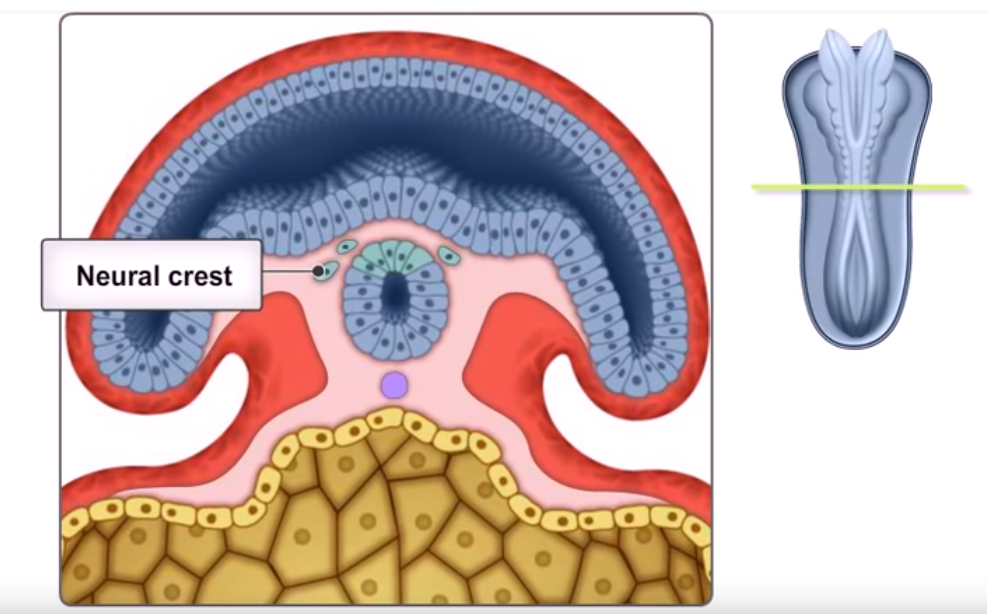 The NEURAL TUBE then Closes and the Neural Crest Forms
The neural crest cells migrate throughout the body to form a wide variety of cell types including
Supporting cells of the nervous system – Glial Cells
The coverings of the nervous system – The Meninges
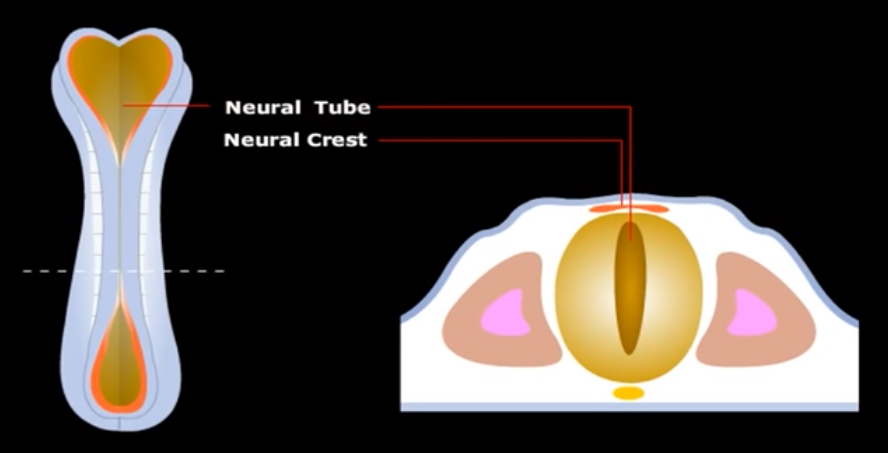 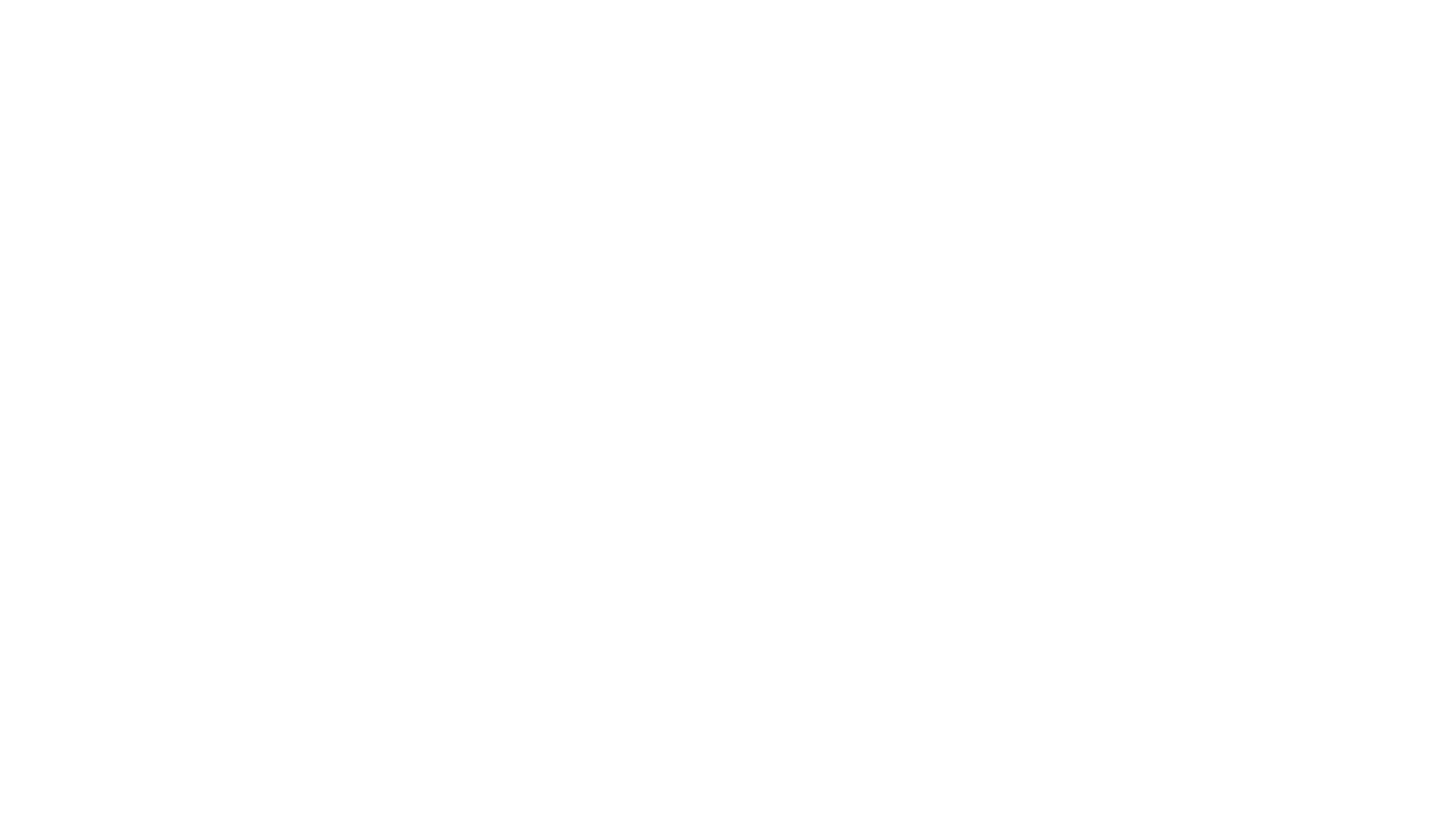 Neural Tube and Crest Formation
The neural folds then grow toward each other to fuse at the midline. The neural groove then is transformed into a completely closed, but hollow neural tube.
Around this same, the neural folds become a separate population of cells called the neural crest.
Sonic hedgehog
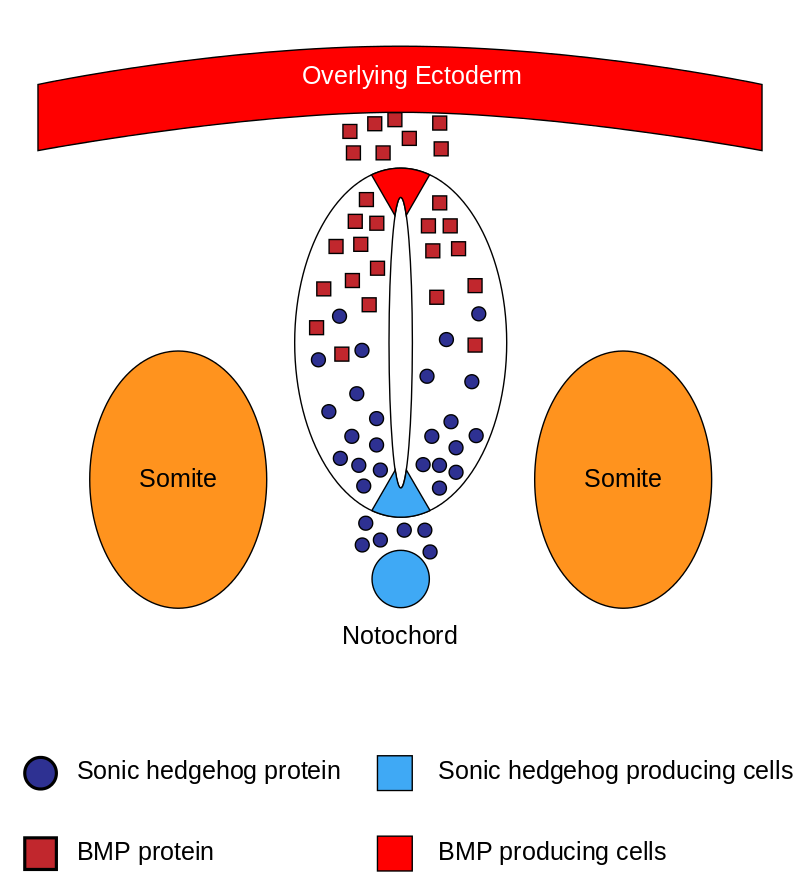 Sonic hedgehog is a protein that in humans is encoded by the SHH ("sonic hedgehog") gene.
Sonic hedgehog is one of three proteins in the mammalian signaling pathway family called hedgehog, the others being desert hedgehog (DHH) and Indian hedgehog (IHH).
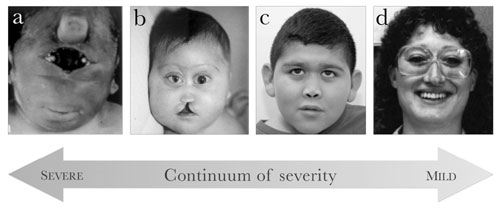 Sonic Hedgehog Disorders
More than 100 mutations in the SHH gene have been found to cause nonsyndromic holoprosencephaly. 
This condition occurs when the brain fails to divide into two hemispheres during early development. 
SHH gene mutations are the most common cause of nonsyndromic holoprosencephaly. 
These mutations reduce or eliminate the activity of Sonic Hedgehog.
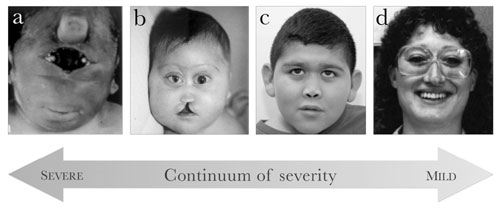 Sonic Hedgehog Disorders
Without the correct activity of this protein, the eyes will not form normally and the brain does not separate into two hemispheres. 
The development of other parts of the face is affected if the eyes do not move to their proper position. 
The signs and symptoms of nonsyndromic holoprosencephaly are caused by abnormal development of the brain and face.
Before the fusion of the neural tube is complete, the cephalic and caudal ends have openings called the cranial and caudal neuropores. 
The Cranial Neurpore is at the head end of the developing embryo
The Caudal Neuropore is at the “tail bone” end of the developing embryo.
https://www.youtube.com/watch?v=FhhWG3XzARY
Neural Tube Formation Summary
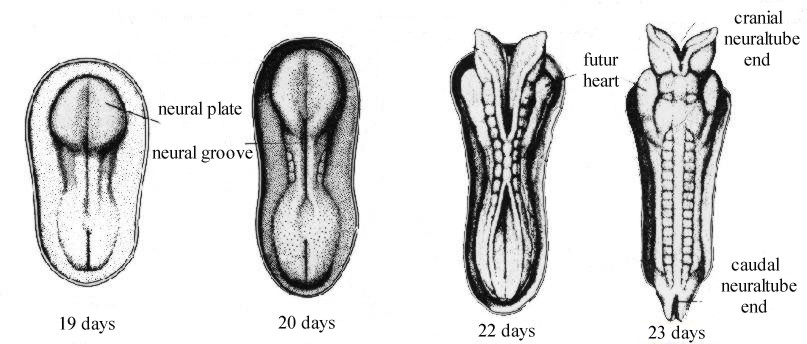 Week 5
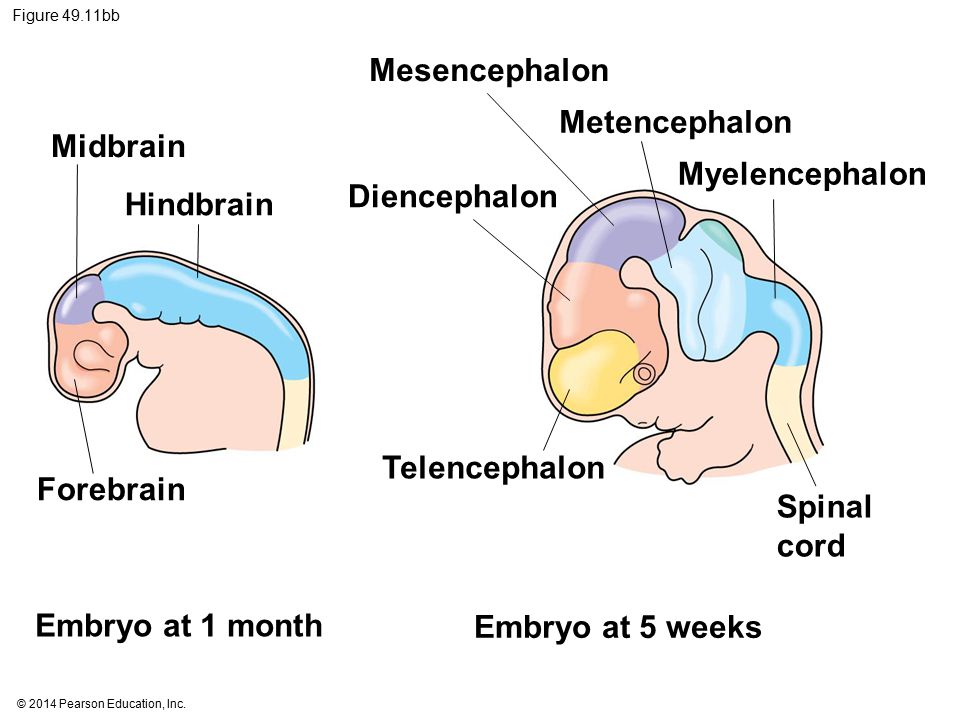 3 primary vesicles of the Neural Tube
The top of the tube thickens into three bulges that form the hindbrain, midbrain and forebrain.
The first signs of the eyes and then the hemispheres of the brain appear later.
3 primary vesicles of the Neural Tube
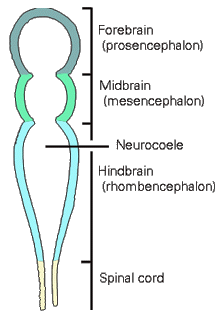 Then the neural tube develops into three primary vesicles 
The forebrain or prosencephalon 
The midbrain or mesencephalon
The hindbrain or rhombencephalon
The Five Secondary Vesicles
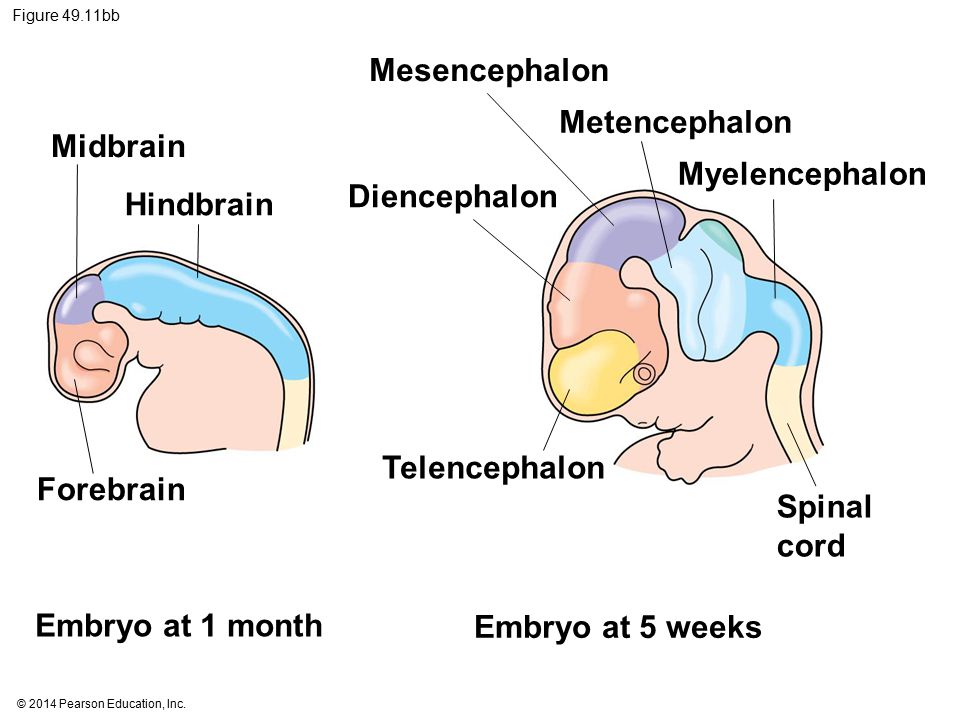 These three develop later into five secondary vesicles the forebrain develops into 
The prosencephalon (forebrain) develops into 
The Telencephalon
The Diencephalon 
The mesencephalon (midbrain) does not change names, it stays the mesencephalon (midbrain).
the Rhombencephalon (hind brain) develops into 
The Metencephalin 
The Myelencephalin
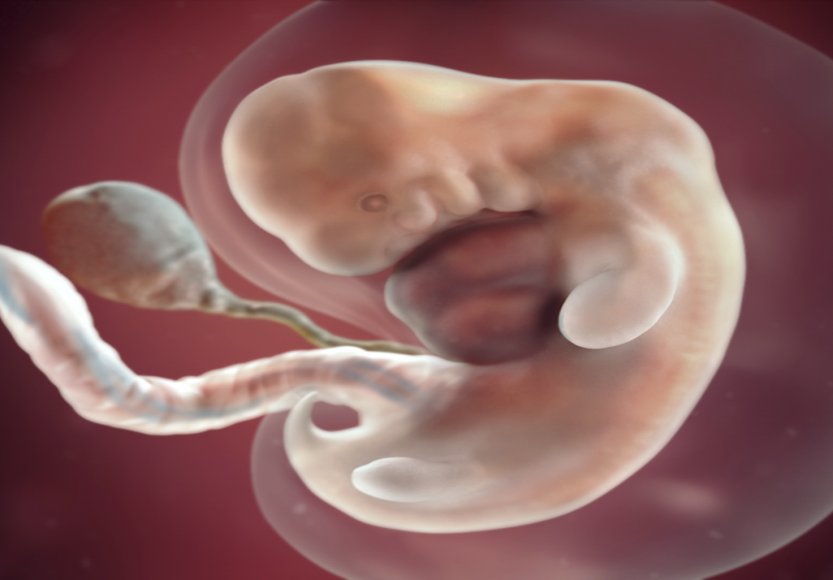 Metencephalon
Myencephalon
Mesencephalon
Diencephalon
Telencephalon
Week 7
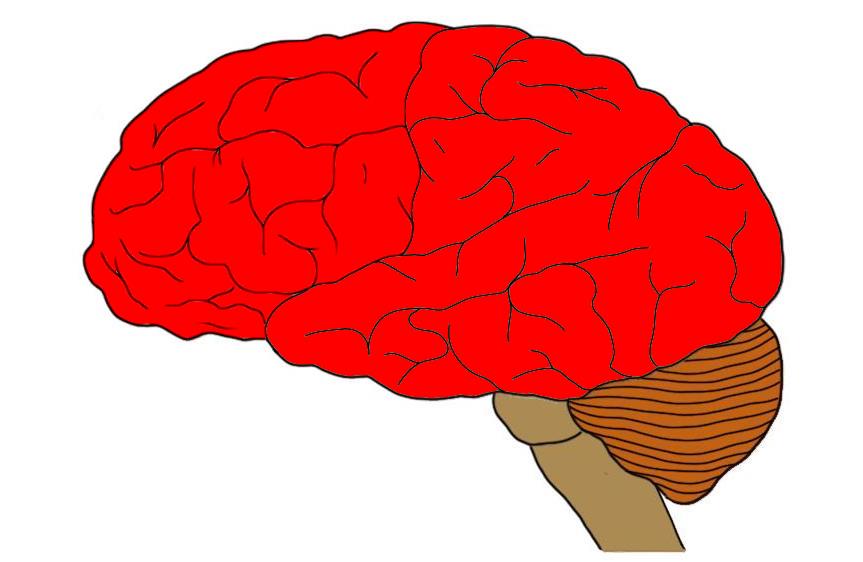 Telencephalon is also known as the cerebrum. 
The telencephalon     refers to the region of the brain that includes the cerebral cortex and the hippocampus and basal ganglia.
The five secondary vesicles - The Telencephalon
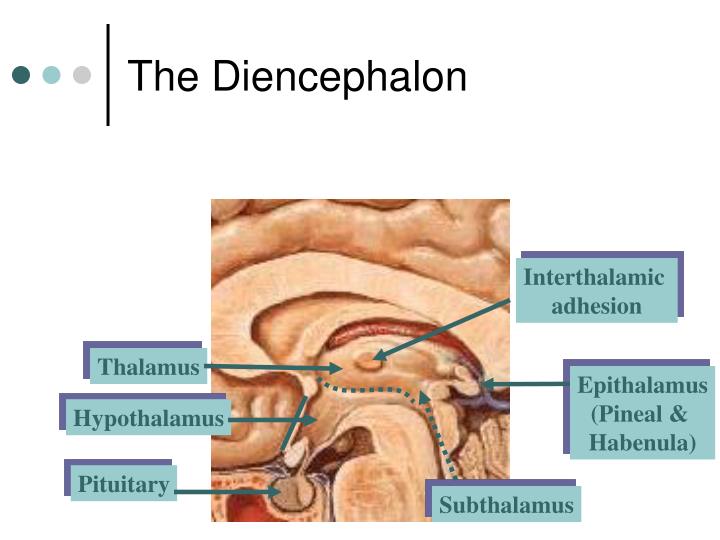 These three develop later into five secondary vesicles the forebrain develops into 
The prosencephalon (forebrain) develops into 
The Telencephalon
The Diencephalon
Becomes structures for regulating growth, hormones, sleep/wake cycles, and more.
The five secondary vesicles- The Diencephalon
The mesencephalon
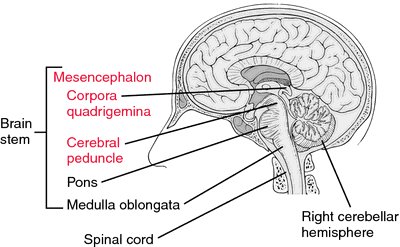 The five secondary vesicles – The mesencephalon
Midbrain, also called mesencephalon, region of the developing vertebrate brain that is composed of the tectum and tegmentum. 
The midbrain serves important functions in motor movement, particularly movements of the eye, and in auditory and visual processing.
Metencephalon
Cerebellum (coordination)
Pons
The cerebellum coordinates voluntary movements such as posture, balance, coordination, and speech, resulting in smooth and balanced muscular activity.
Metencephalon
Cerebellum (coordination)
Pons
The Pons serves as a message station between several areas of the brain. It helps relay messages from the cortex and the cerebellum.
Myelencephalon- The medulla oblongata helps regulate breathing, heart and blood vessel function, digestion, sneezing, respiration and circulation.
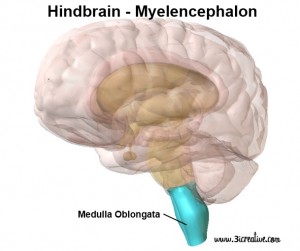 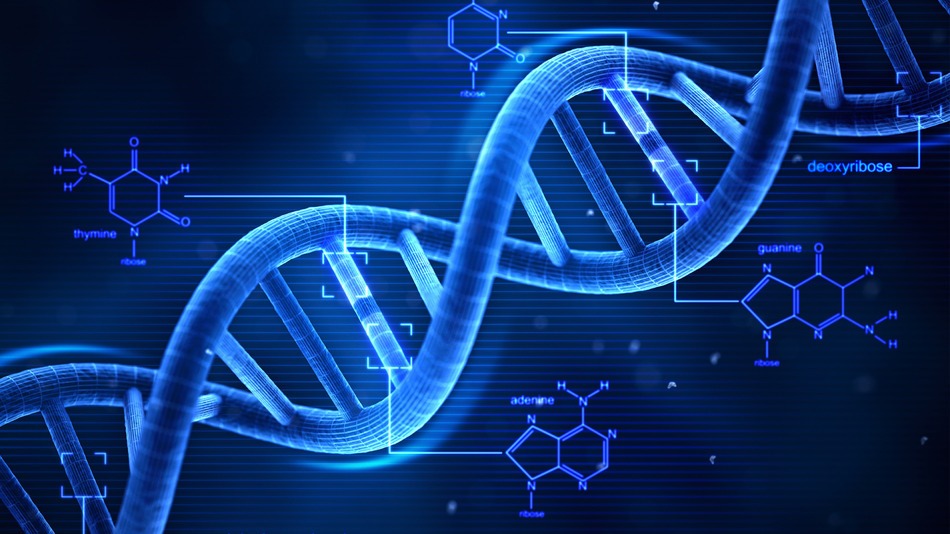 Cell Differentiation
DNA has all of the instruction needed for the cell INCLUDING...
What type of cell it will become
All of the functions of the cell
All of the cells of your body (almost all) have the same DNA.
So HOW do cells develop from stem cells without an identity, to different types of cells (skin cells, nerve cells, blood cells, muscle cells, etc.)
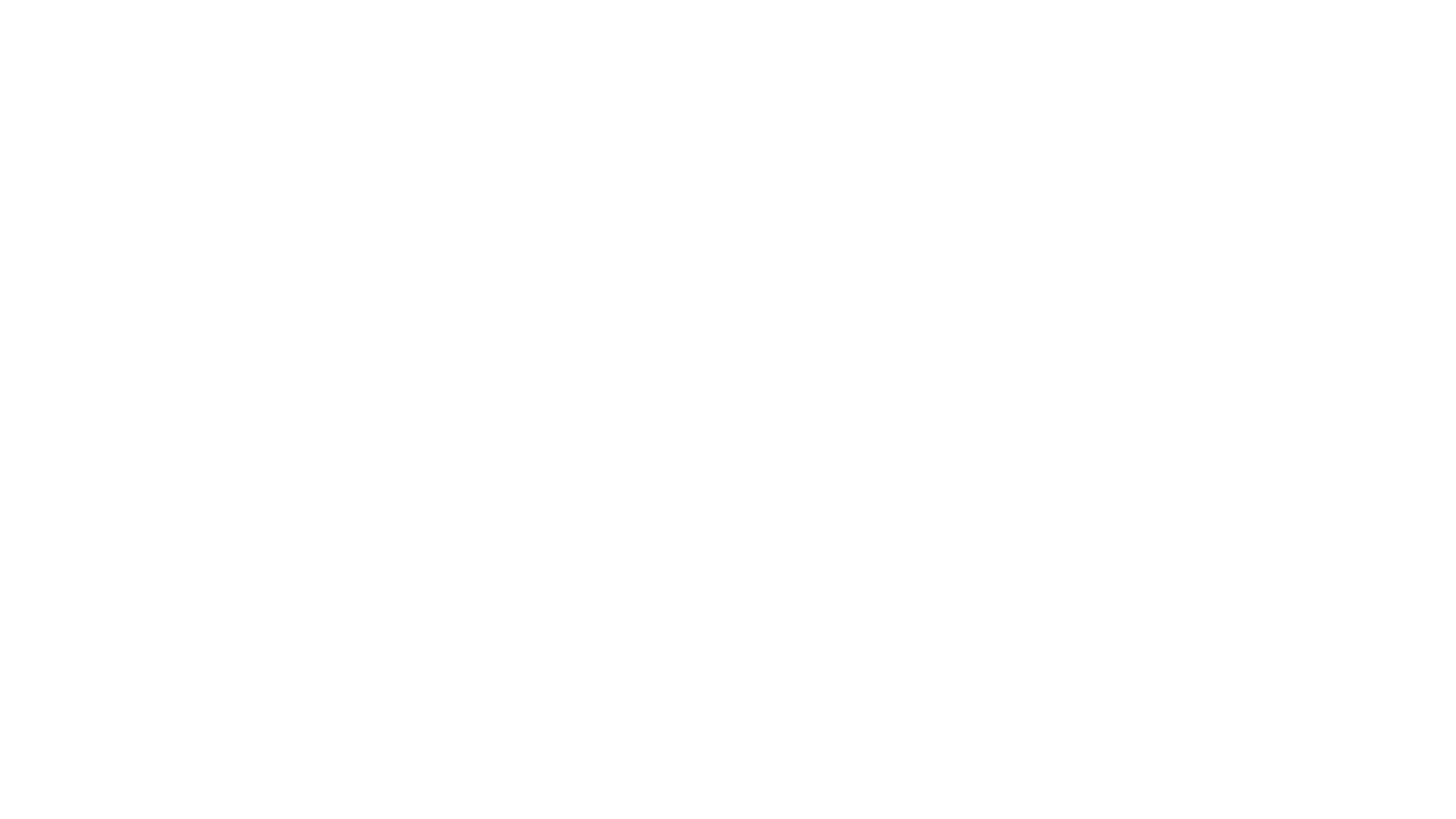 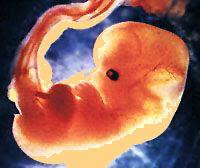 Cellular differentiation
Cellular differentiation is the process where a cell changes from one cell type to another. The cell changes to a more specialized type.
Differentiation occurs numerous times during the development of a multicellular organism as it changes from a simple zygote to a complex system of tissues and cell types.
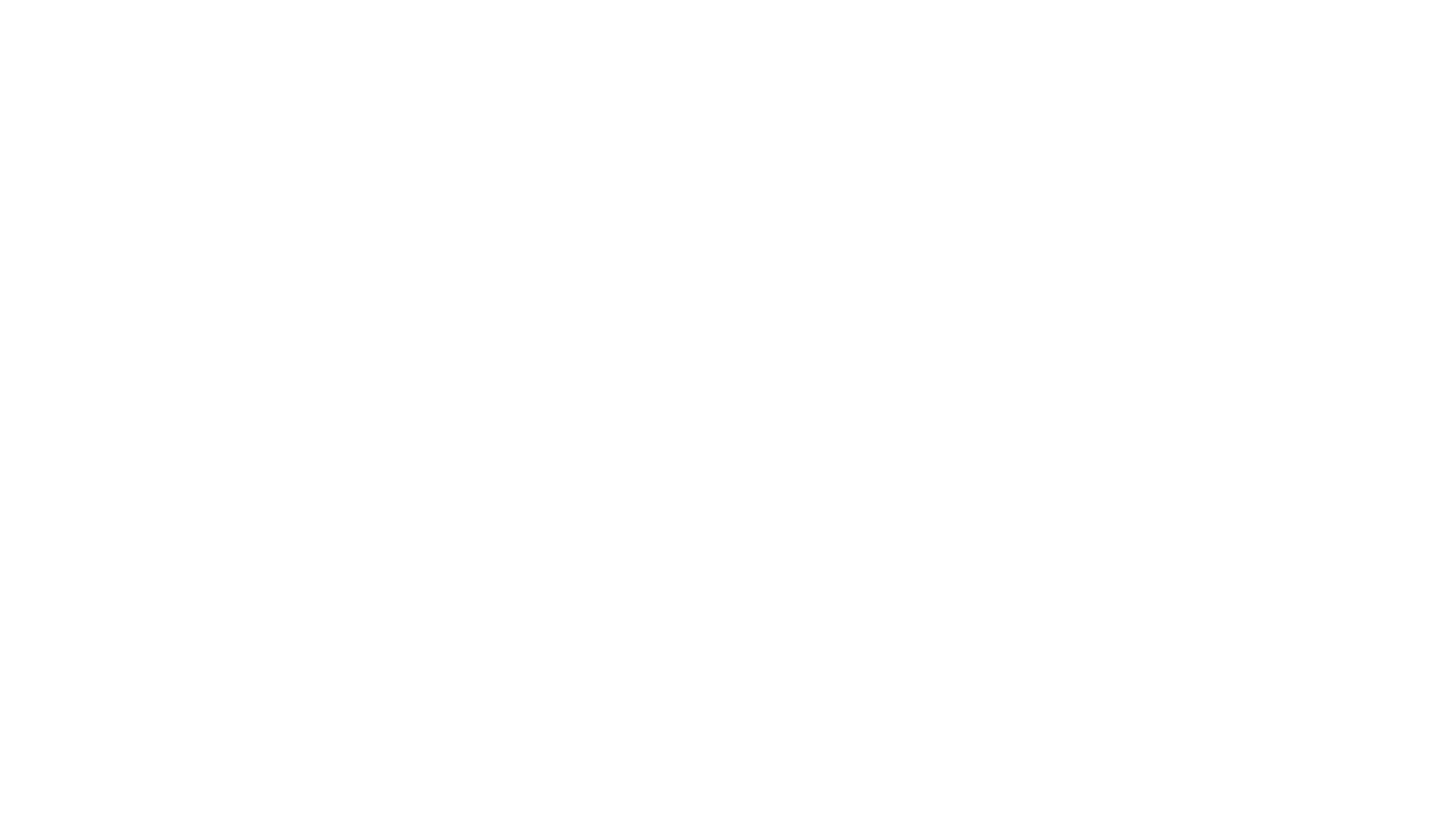 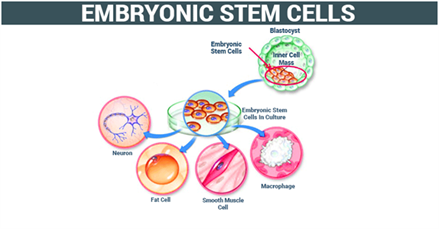 Embryonic stem cells
Embryonic stem cells (ES cells or ESCs) are pluripotent stem cells derived from the inner cell mass of a blastocyst, an early-stage pre-implantation embryo. Human embryos reach the blastocyst stage 4–5 days post fertilization, at which time they consist of 50–150 cells.
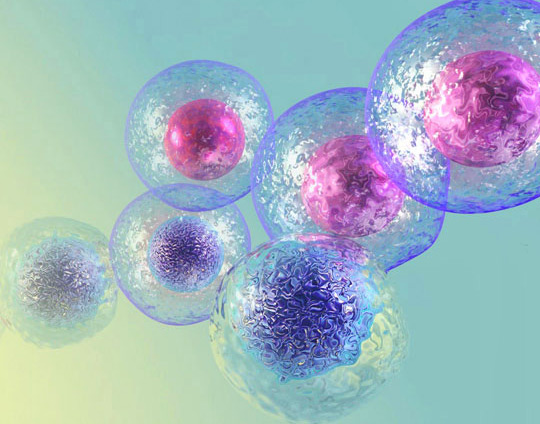 Stem Cell Types
Among dividing cells, there are multiple levels of cell potency, the cell's ability to differentiate into other cell types. 
A greater potency indicates a larger number of cell types that can be derived. 
A cell that can differentiate into all cell types, including the placental tissue, is known as totipotent.
This Photo by Unknown Author is licensed under CC BY-SA
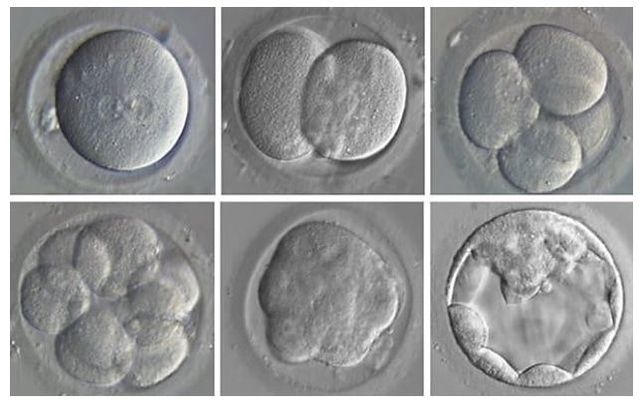 Stem Cell Types
Human development begins when a sperm fertilizes an egg and the resulting fertilized egg creates a single totipotent cell, a zygote.
In the first hours after fertilization, this zygote divides into identical totipotent cells, which can later develop into any of the three germ layers of a human (endoderm, mesoderm, or ectoderm), or into cells of the placenta
This Photo by Unknown Author is licensed under CC BY-NC-ND
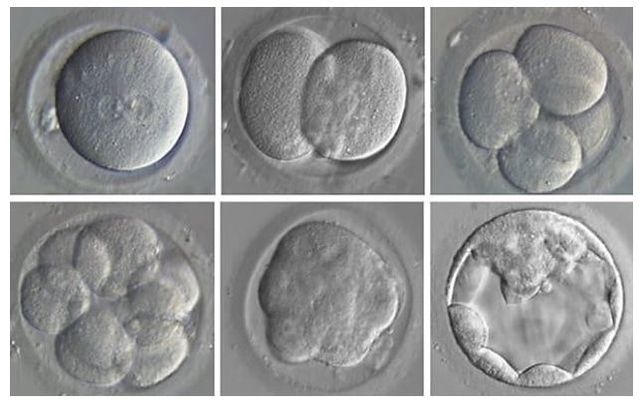 Stem Cell Types
After reaching a 16-cell stage, the totipotent cells of the morula differentiate into cells that will eventually become either the blastocyst's Inner cell mass or the outer trophoblasts. 
Approximately four days after fertilization and after several cycles of cell division, these totipotent cells begin to specialize. 
The inner cell mass, the source of embryonic stem cells, becomes pluripotent.
This Photo by Unknown Author is licensed under CC BY-NC-ND
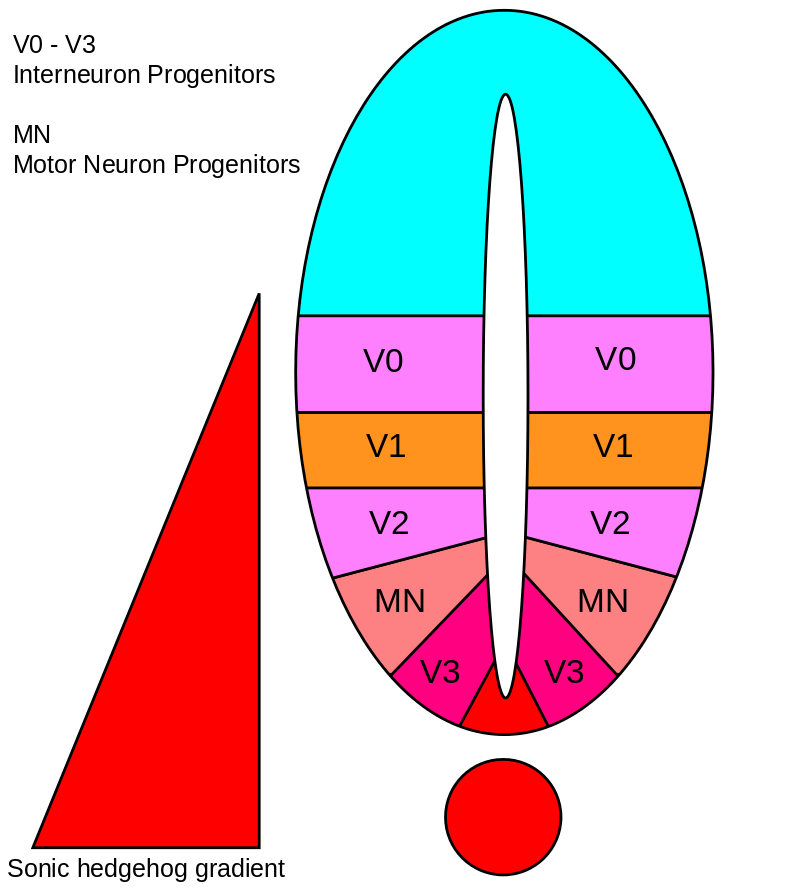 Sonic Hedgehog
SHH is the best studied ligand of the hedgehog signaling pathway. 
It plays a key role in regulating vertebrate organogenesis, such as in the growth of digits on limbs and organization of the brain. 
Sonic hedgehog is a molecule that diffuses to form a concentration gradient and has different effects on the cells of the developing embryo depending on its concentration.
TAXIS: Cells can be attracted to certain chemicals or stimuli
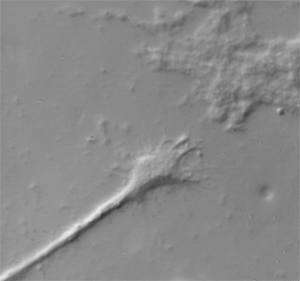 Neurons in early development, behave somewhat like Amoeba…
In approaching and avoiding various chemicals. 
But rather than the whole cell moving, neural growth involves the outreach of the cell’s connecting pathway (axon) towards its downstream partner neurons.
Axon guidance mechanisms
Axonal growth is led by growth cones
Filopodia (growing from axons) are able to sense the environment ahead for chemical markers and cues.
Mechanisms are fairly old in evolutionary terms.
Intermediate chemical markers
Guideposts studied in invertebrates
Short and long range cues
Short range chemo-attraction and chemo-repulsion
Long range chemo-attraction and chemo-repulsion
Gradient effects
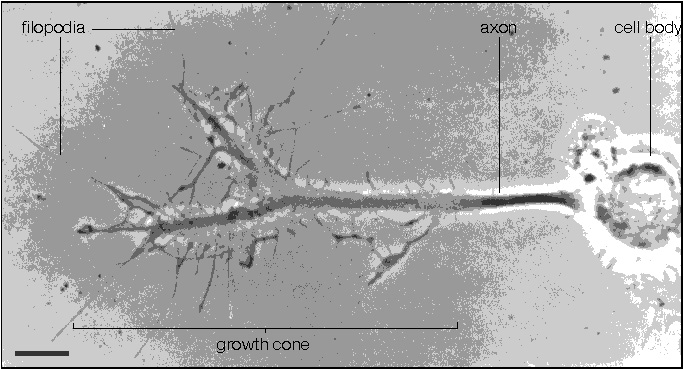 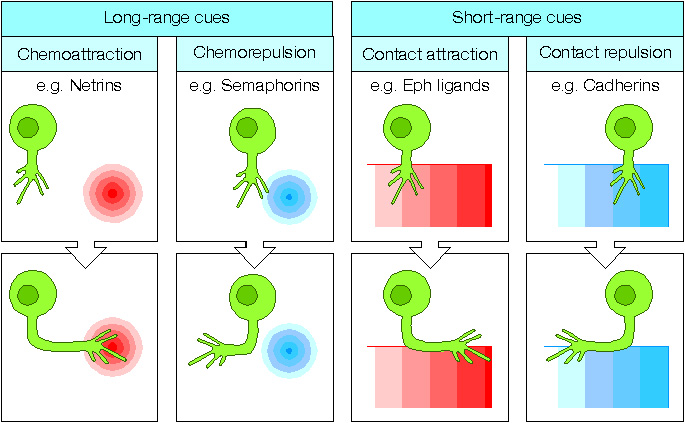 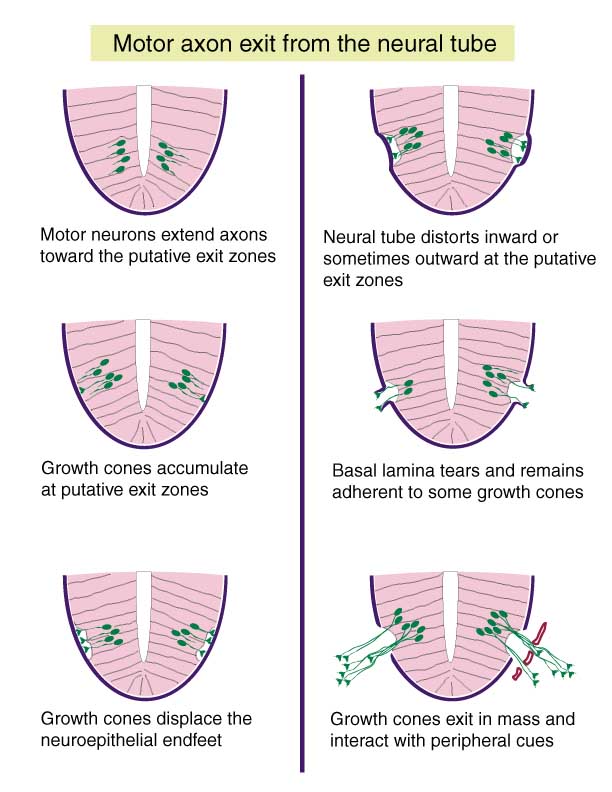 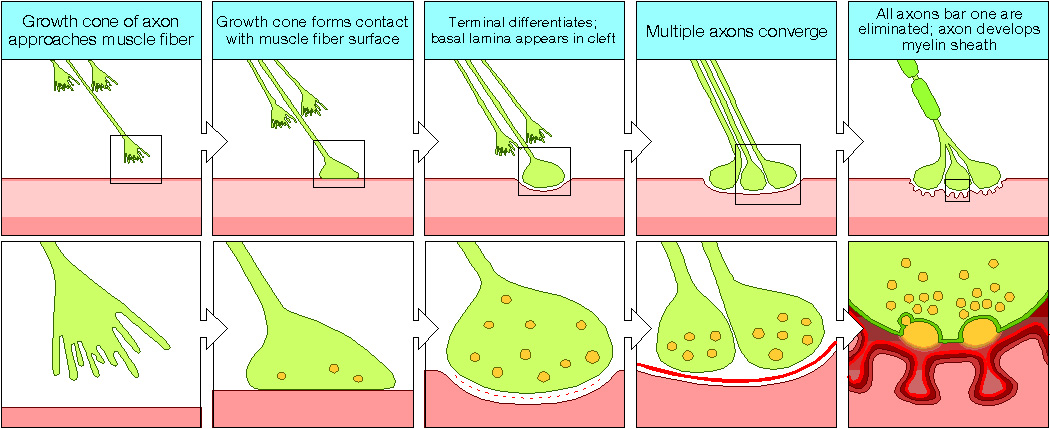 NEURAL TUBE DEFECTS
Neural tube defects
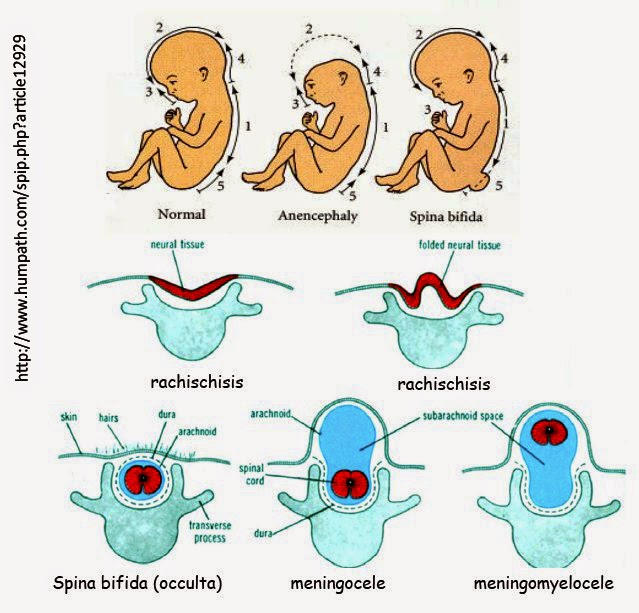 Neural tube defects can occur due to…
Chromosomal disorders
Environmental exposure
Folic acid deficiency
Certain drugs that block folic acid
Carbamazepine
Phenytoin
Trimethoprim
NEURAL TUBE DEFECTS – Anencephaly
Anencephaly is the failure of the neural tube to spontaneously close at the cranial end hence the brain does not develop. Anencephaly means “no brain”. This condition is incompatible with life.
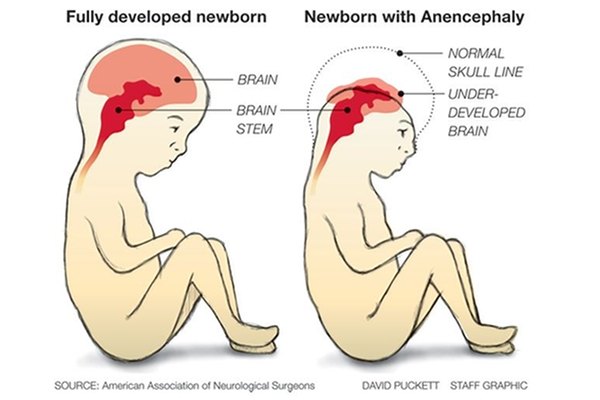 Microencephaly means “small brain”.
NEURAL TUBE DEFECTS – Microencephaly
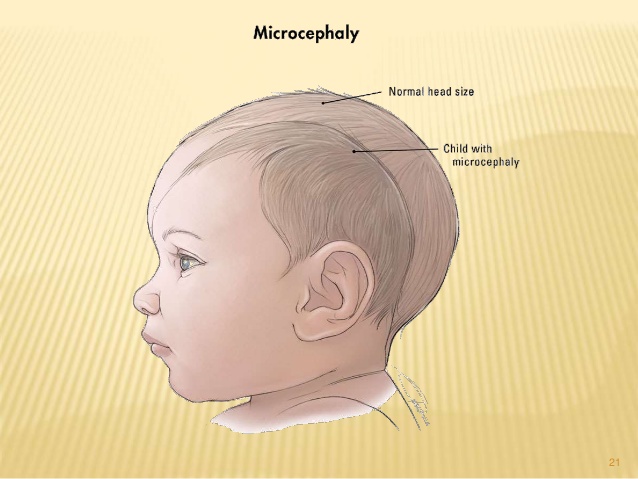 Some infants with congenital Zika virus infection who do not have microcephaly at birth may later experience slowed head growth and develop postnatal microcephaly. Recognizing that Zika is a cause of certain birth defects does not mean that every pregnant woman infected with Zika will have a baby with a birth defect.
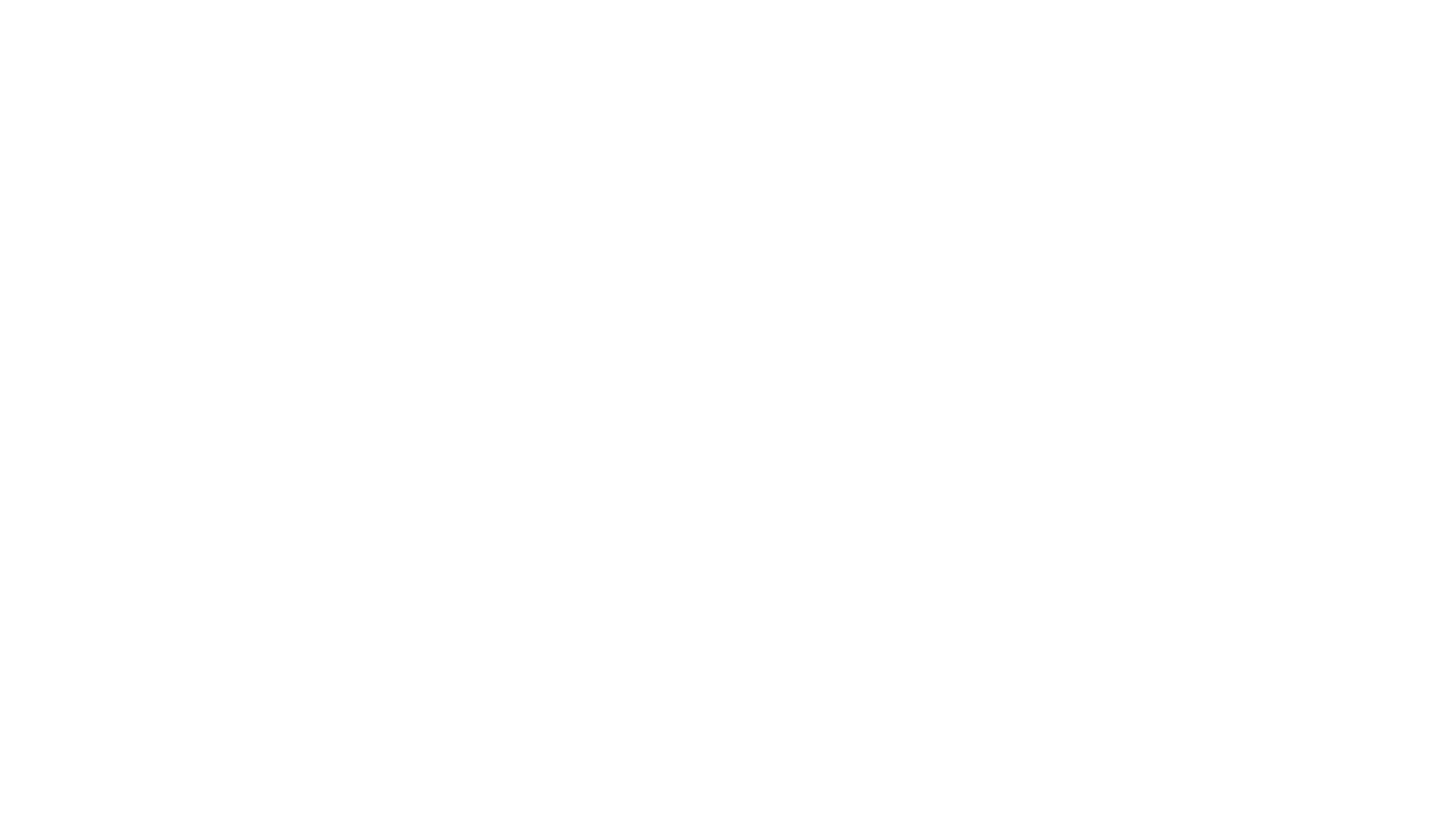 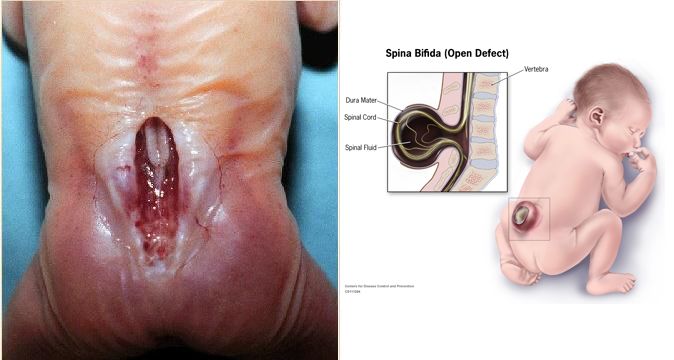 Spina bifida
Spina bifida is the failure of the neural tube to spontaneously close at the caudal end.
Vertebra overlying the area of the defect do not fully develop causing the vertebral arch to remain open.
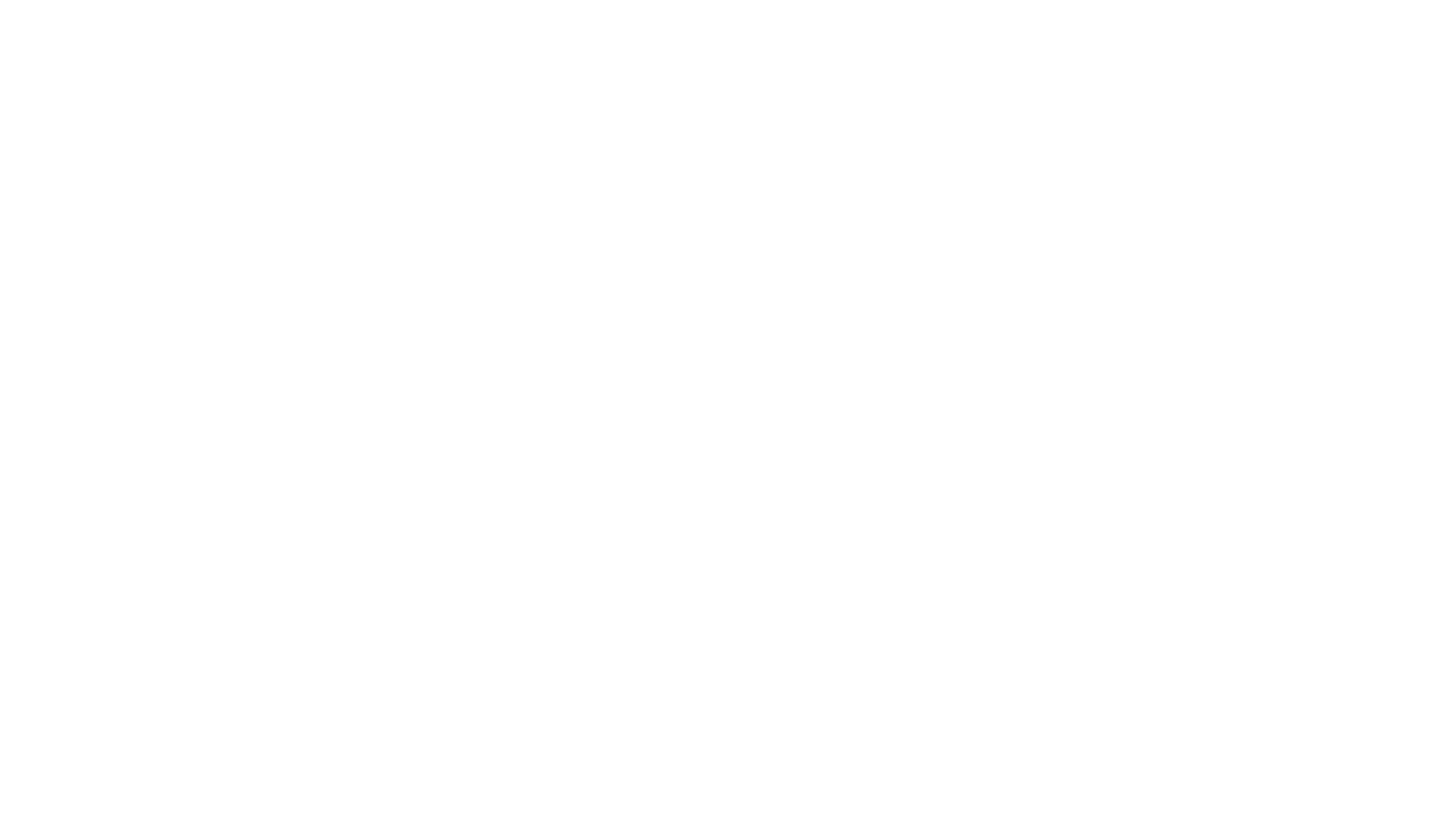 Spina Bifida Occulta
Spina bifida occulta is an asymptomatic defect caused by failure of the two halves of the vertebral arch to fuse at the midline. 
The only evidence of its presence may be a small tuft of hair over the defect
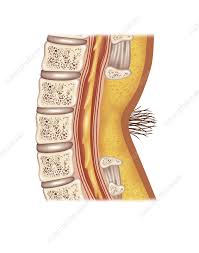 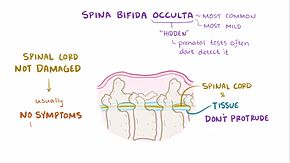 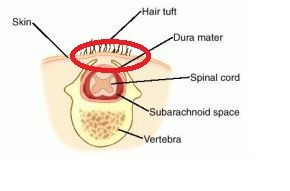 In this picture, hair tuft is shown on the skin just above the vertebra with a bony defect. A red circle is made around the hair tuft. 
Spina bifida occulta only affects the vertebral arch leaving the spinal cord intact.
Spina Bifida Occulta
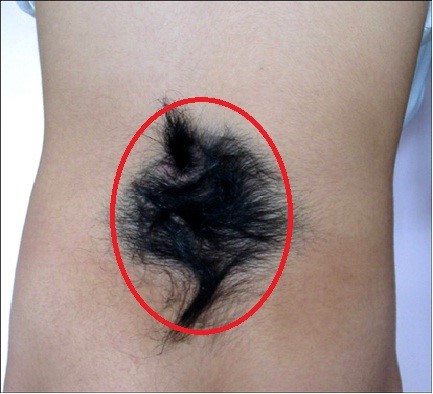 Spina Bifida Occulta
A hair tuft is visible on the skin just above the vertebra with a bony defect.
 A red circle is made around the hair tuft. 
This is the most common sign of spina bifida occulta.
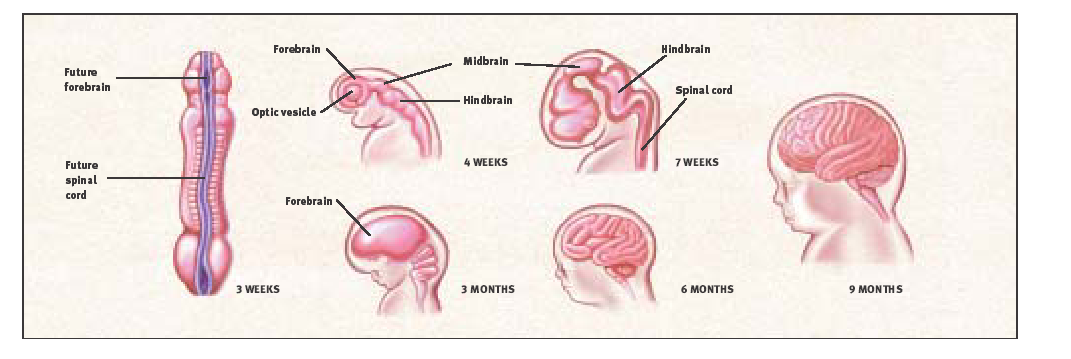 BRAIN DEVELOPMENT. The human brain and nervous system begin to develop at three weeks’ gestation as the closing neural tube (left). By four weeks, major regions of the human brain can be recognized in primitive form, including the forebrain, midbrain, hindbrain, and optic vesicle (from which the eye develops). Irregular ridges, or convolutions, are clearly seen by six months.
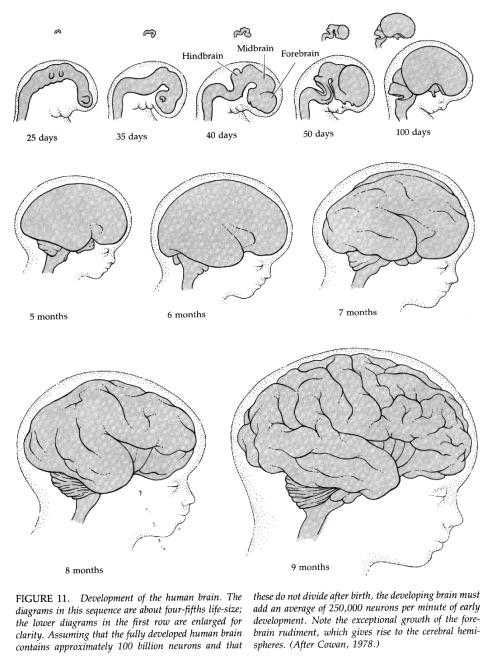 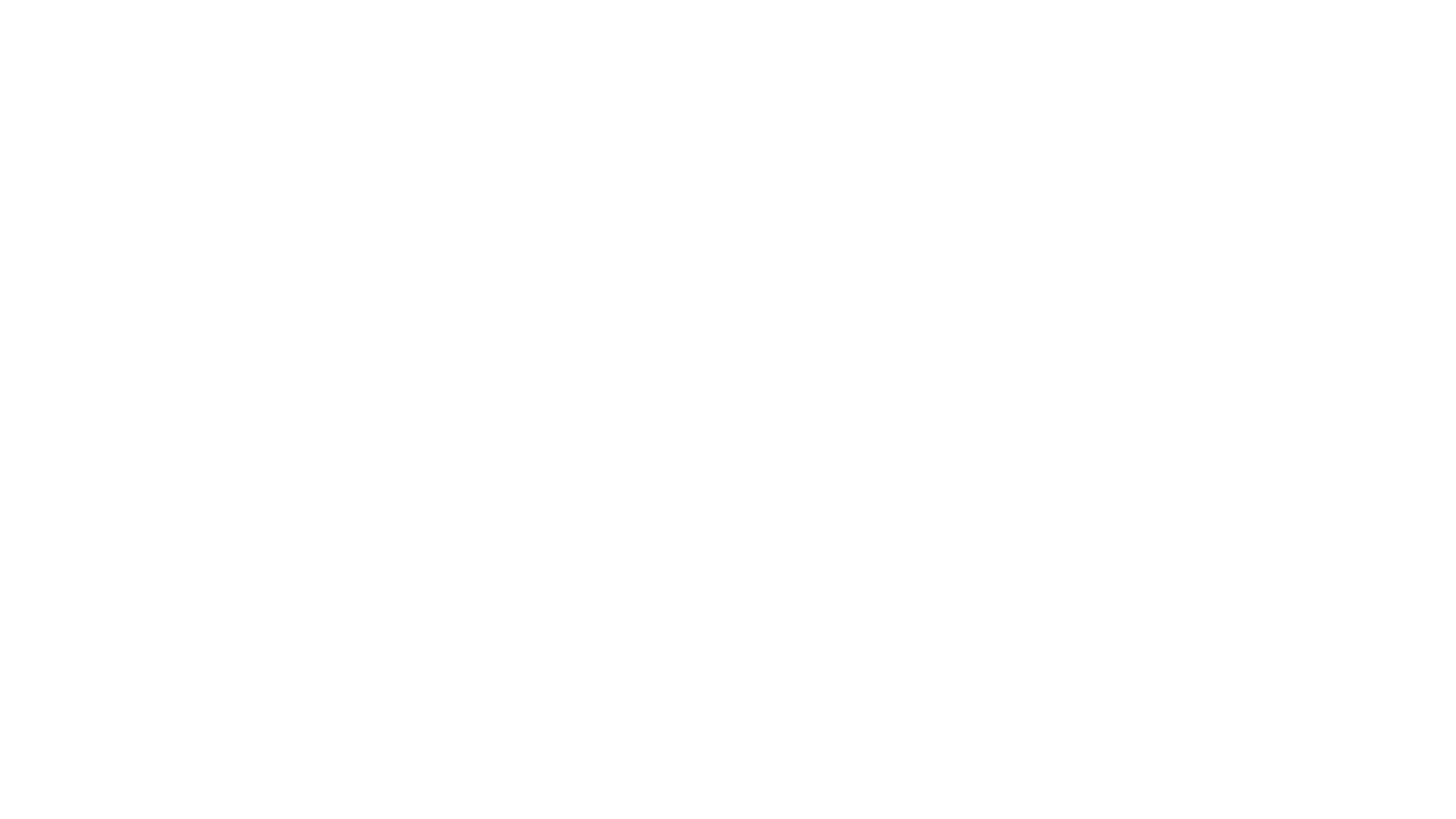 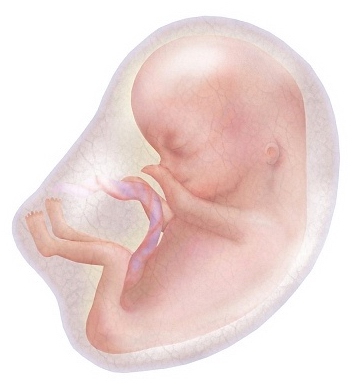 Folic acid
Why is folic acid needed before and during pregnancy?
Neural tube defects occur in the earliest weeks of pregnancy – before many women even know they're pregnant. 
It's important for women to begin taking folic acid before you start trying to conceive.
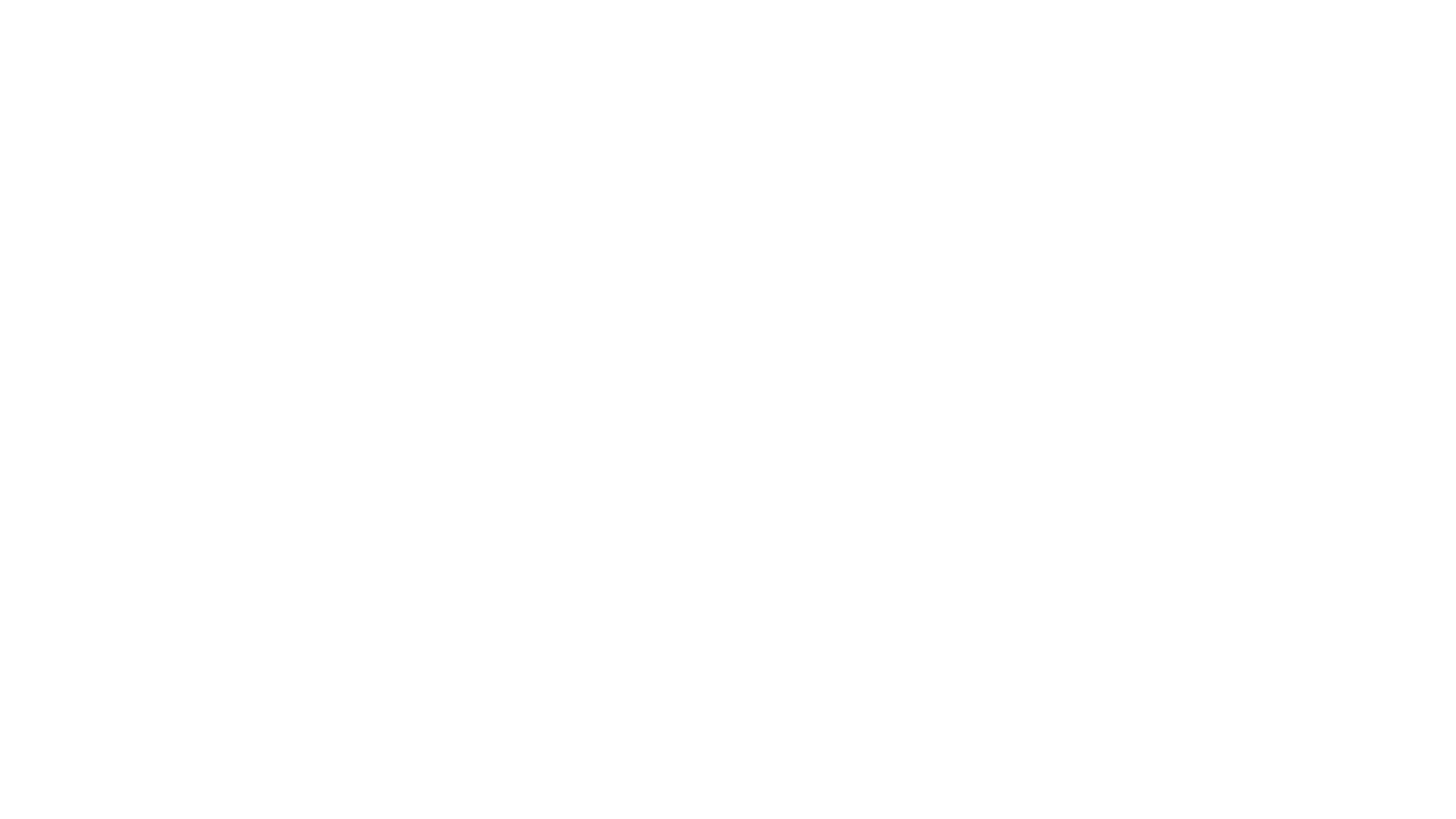 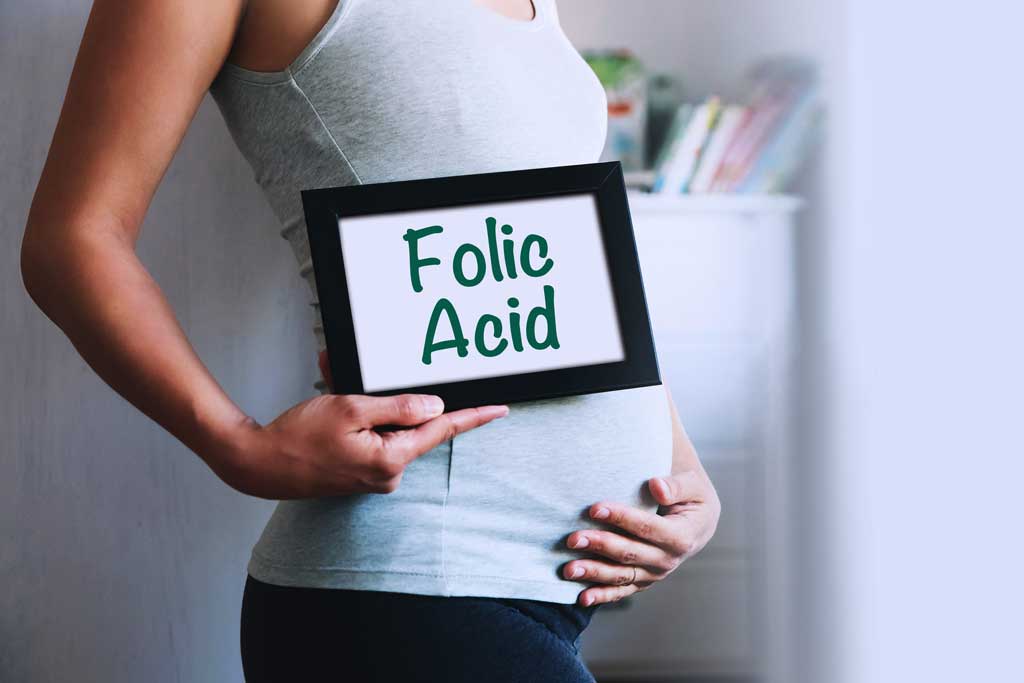 It's critically important to get enough folic acid because it helps prevent neural tube defects (NTDs), such as…
spina bifida (which affects the spinal cord) 
Spina Bifida Occulta
Anencephaly (which affects the brain)
Microcephaly 
The neural tube is the part of the embryo from which your baby's spine and brain develop.
Folic acid
Neural tube defects
According to the Centers for Disease Control (CDC), Neural tube defects affect about 3,000 pregnancies a year in the United States. 
Women who take the recommended daily dose of folic acid starting at least one month before conception and during the first trimester of pregnancy can reduce their baby's risk of neural tube defects by up to 70 percent.
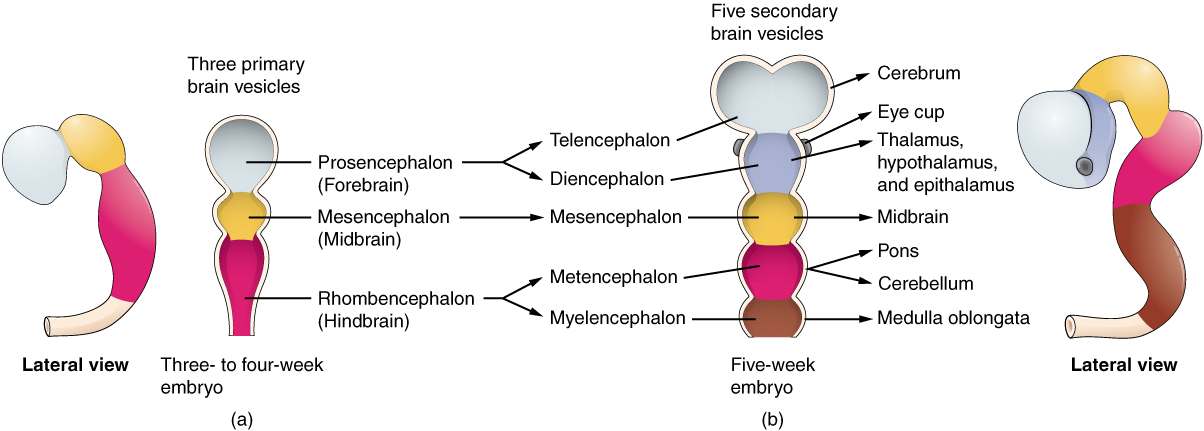 This Photo by Unknown Author is licensed under CC BY-SA
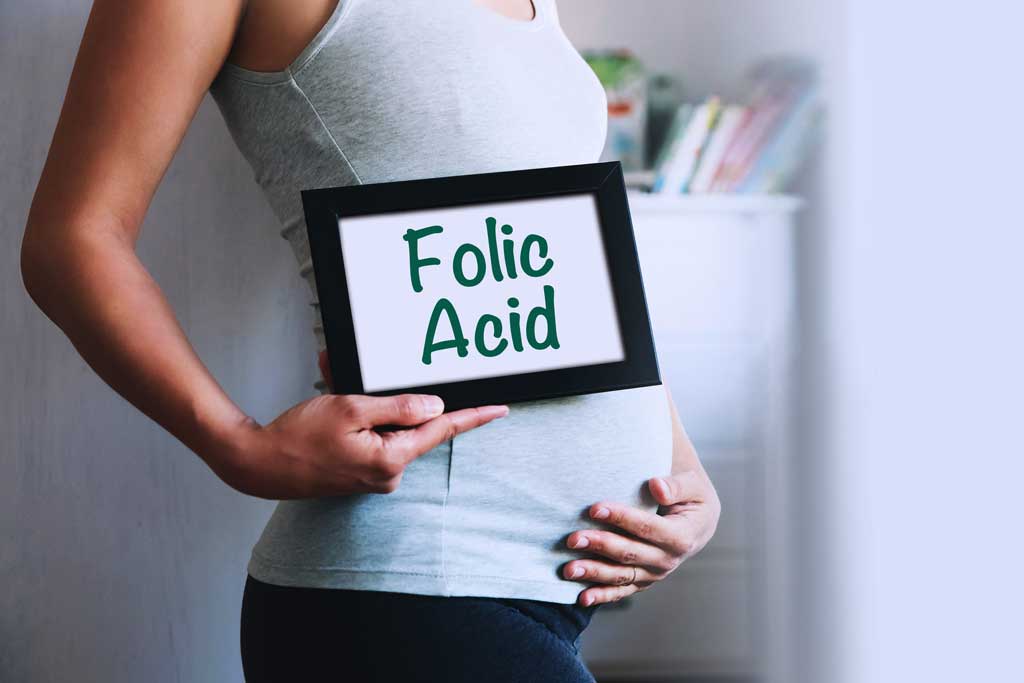 Folic acid
Folic acid is a form of vitamin B9, also known as folate.
This vitamin helps prevent certain birth defects. 
When the nutrient comes directly from food sources, it's called folate. 
When it's manufactured for use as a supplement or to fortify foods, it's called folic acid.
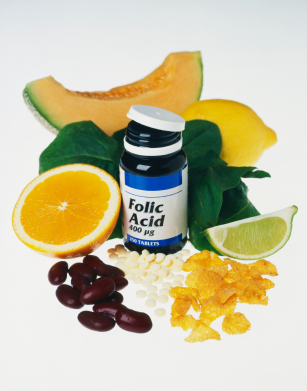 Folic acid
Folic acid is needed to make normal red blood cells and prevent a type of anemia called folate-deficiency anemia. 
It's essential for the production, repair, and functioning of DNA – our genetic map and a basic building block of cells.